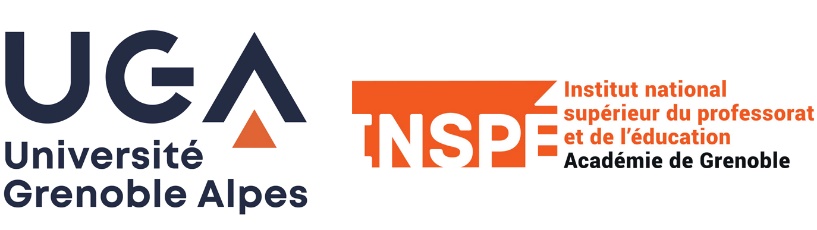 INSPÉ de l’académie de Grenoble    
Institut National Supérieur du Professorat et de l’Éducation
Directeur

Hamid CHAACHOUA

Hervé GAUSSIER
Directeur adjoint en charge de la recherche

Céline MULET- MARQUIS
Directrice adjointe en charge des études

Cécile NURRA
Directrice adjointe en charge des ressources humaines
Responsables pédagogiques d’antenne
 
Annecy
Christine BERTOLA
 
Chambéry
Evelyne CHEVIGNY
Anne DUFOUR
 
Grenoble
Daniela GUIOL
Laurence OSETE
Hélène SAVIN
 
ValenceLee COOK
Stéphanie WACHTEL
Responsables de mention MEEF

1er degré
Sophie SOURY-LAVERGNE

2nd degré
Marie-Sylvie CLAUDE

Encadrement éducatif
Sandrine MENDUNI

Pratiques & ingénierie formation
Isabelle GIRAULT
Chargé(e)s de missions

Activités physiques et sportives : Pascal BONIN

Arts et Culture : Sandrine CONTI

Education au développement durable : Laurence BARILLER

Education à la Santé : Christophe CHARROUD

Relations internationales : Coralie PAYRE-FICOUT
Directrice administrative
Adeline LEROUX
Assistante de direction

 Isabelle  JACOLIN
Services académiques
Services de proximité sur chaque antenne
Annecy

Souad AMRAOUI
Chambéry

Delphine KURZEJA
Cellule Communication

Macha 
KLAJNBAUM
Grenoble

Adeline LEROUX
Valence

Chloé MYSLINSKI
Service Ressources Humaines/Pilotage

Anne
JOYEUX-BOUILLON
Centre de Ressources Informatiques de Proximité (CRIP)

 Thomas
 VUILLET
Service académique de Scolarité

 Elisabeth ROUSSEAU
Pôle Finances


Gaëlle 
BIGLIA
Mis à jour le 24/09/2024
INSPÉ de l’académie de Grenoble
INSPÉ
Directrice administrative
Adeline LEROUX
Accueil
Monia JALLALI
B 002 - T: 04 56 52 07 00
Assistante de direction                                             
Isabelle JACOLIN  
B 102  T: 04 56 52 07 04 
inspe-sec-dir@univ-grenoble-alpes.fr
SERVICES ACADEMIQUES
Ingénieure-Conseil
Formation Continue et apprentissage UGA
Patricia ROUSSIN 
fc-inspe@univ-grenoble-alpes.fr
Mis à jour le 24/09/2024
INSPÉ de l’académie de Grenoble
INSPÉ
Directrice administrative
Adeline LEROUX
SITES DE FORMATION
ANTENNE DE GRENOBLE
Bâtiment Berges
1025 rue de la piscine
38610 Gières
ANTENNE DE CHAMBERY
289, rue Marcoz73000 Chambéry
ANTENNE DE VALENCE
36, avenue de l'école normale26000 Valence
ANTENNE d’ANNECY
Impasse de la Ravoire 
74370 Epagny Metz-Tessy
Mis à jour le 24/09/2024